F
From the inside® s.r.l.
Disco&Service
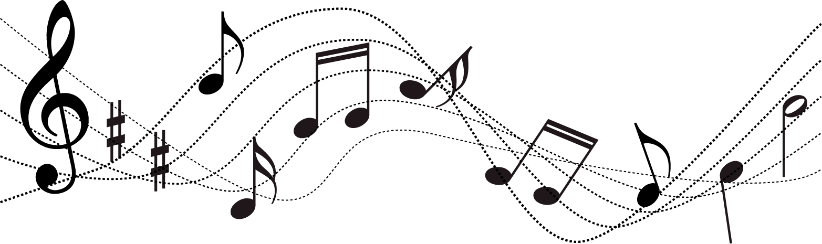 CHI SIAMO E DI COSA CI OCCUPIAMO
Siamo una s.r.l. che si occupa di fornitura e montaggio di attrezzature musicali con possibilità di acquisto direttamente in sede o anche online attraverso il nostro sito www.ftidiscoservice.com.
I nostri servizi:
 Vendita o noleggio di strumenti musicali;
 Fornitura di attrezzatura per concerti ed eventi;
 Trasporto;
 Montaggio.
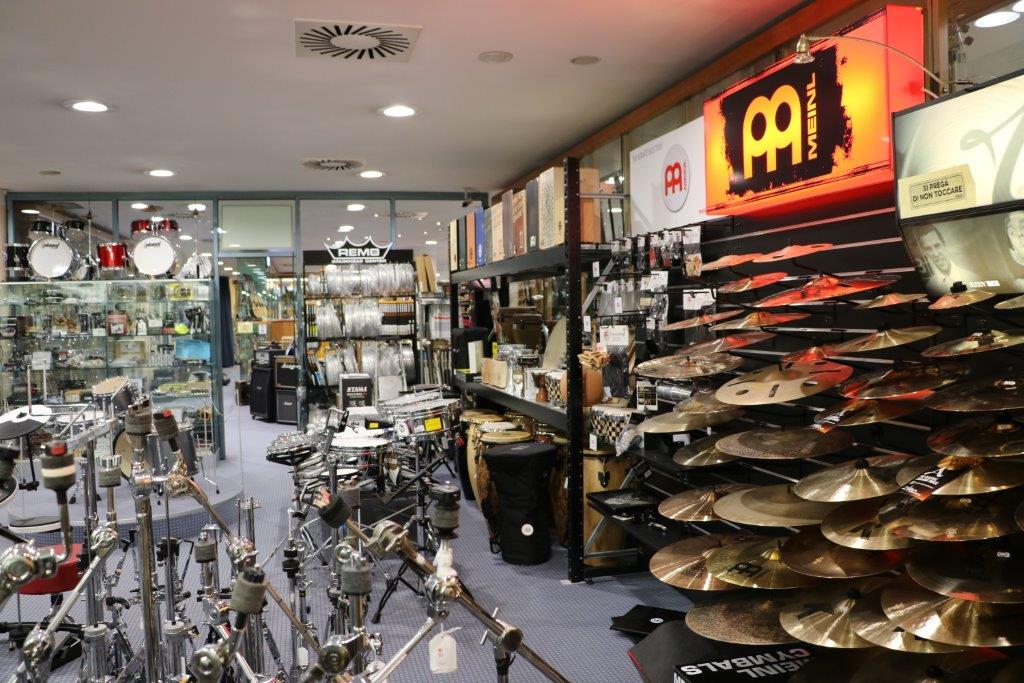 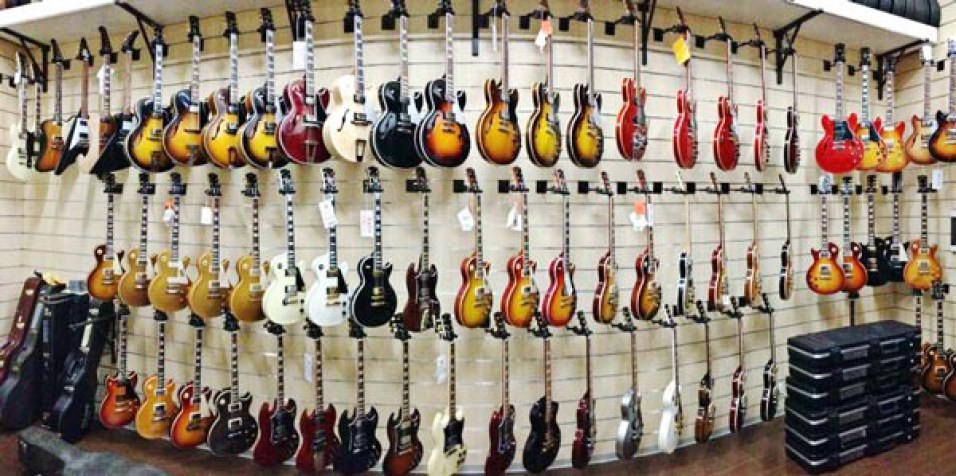 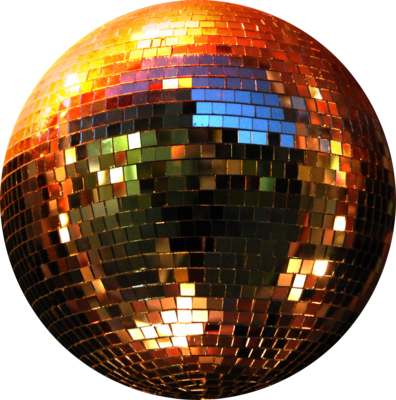 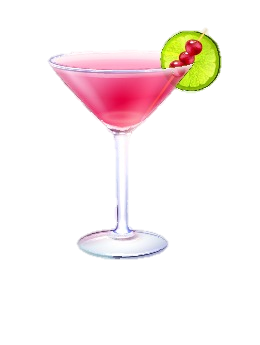 Pensate sia tutto qui?
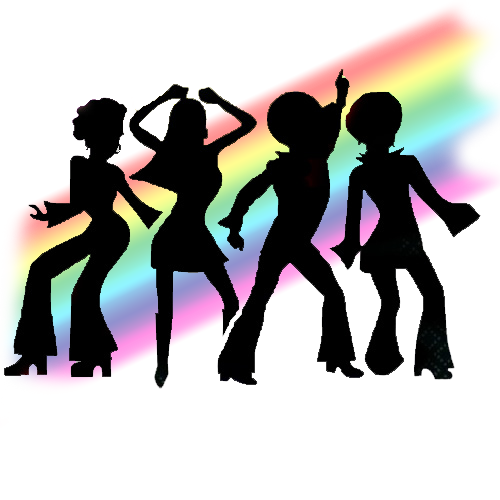 La nostra sede dispone di locali adibiti a discoteca (5.000 mq).
Ogni sabato sera vengono organizzate serate a tema con musica live dei migliori Dj della regione, servizio bar e sala fumatori.
Ingresso+ 1 drink fisso a 12,00 €.
Ogni mercoledì sera dalle 20.30 alle 22.00 si tengono lezioni di ballo latino-americano o liscio, a scelta, dirette da maestri professionisti al prezzo di 20,00 € al mese.
Dove siamo?
Ci potete trovare a Milano, in Via Giuseppe Candiani, 22. Luogo facilmente raggiungibile coi mezzi pubblici, vicino alla stazione di Milano Bovisa.
Orari di apertura del negozio:
-dal lunedì al venerdì dalle ore 8:30 alle ore 19:00;
-sabato dalle ore 9:00 alle ore 13:00.
Il nostro personale
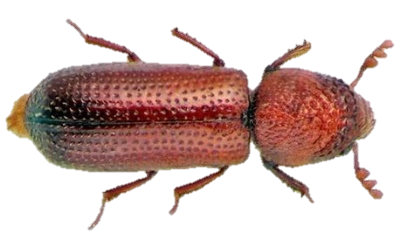 Evento negativo
Infestazione da Cappuccino dei Cereali (insetto patogeno).
Circa due mesi fa abbiamo richiesto al catering FreshFood s.a.s. una fornitura di generi alimentari, che si è rivelata contaminata dall’insetto, che in seguito si è diffuso infestando i nostri locali.
Siamo intervenuti chiamando sul posto una ditta di disinfestazione, che ci ha proposto diverse opzioni per liberarci del parassita ed evitare future infestazioni.
È stato attuato un processo di disinfestazione della durata di 2 settimane, che ci ha permesso di debellare la colonia.
Conclusione
Per prevenire un’altra eventuale infestazione ci è stata consigliata l’applicazione di un prodotto e controlli periodici.
Abbiamo richiesto i danni alla società di catering FreshFood s.a.s., che sta provvedendo al risarcimento.
Ci siamo trovati pronti a superare tale problematica, ricorrendo ai fondi accantonati per far fronte ad eventuali inconvenienti.
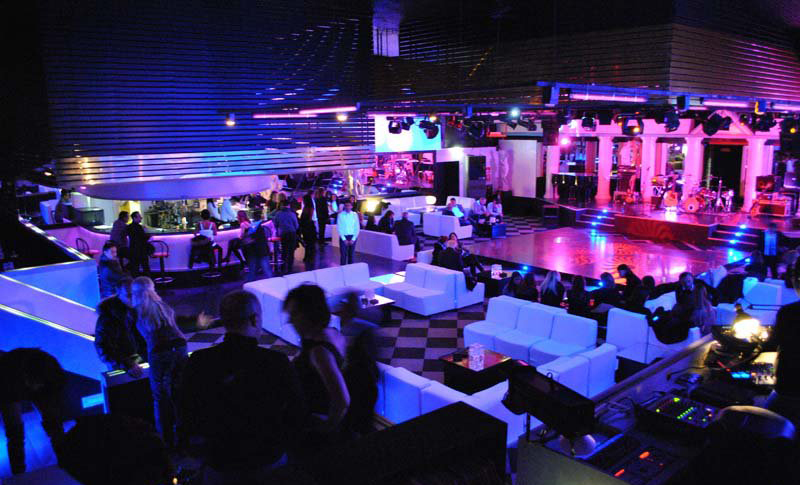 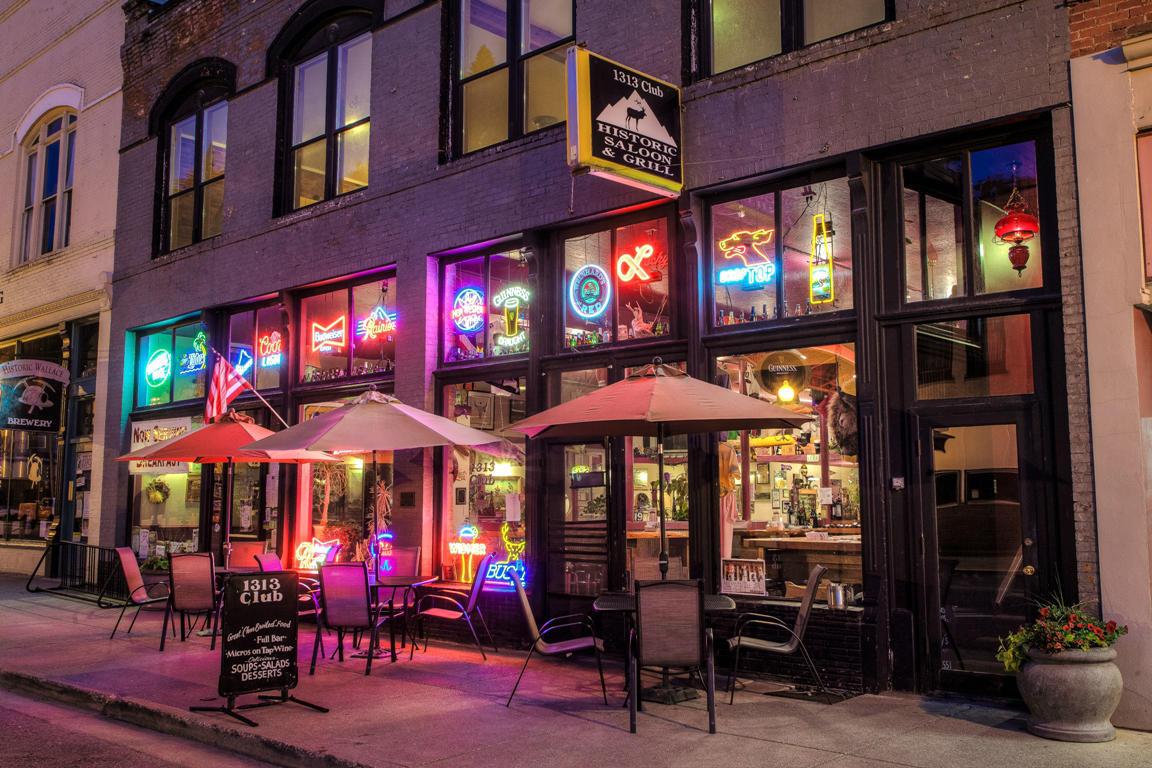 4TA, I.T.C.T. A. Bordoni, Pavia.